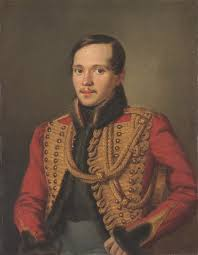 Michail Jurjevič Lermontov: 
Básník bouřlivé duše
Vydejme se na cestu životem a dílem jednoho z nejvýznamnějších ruských romantiků. Lermontov, ač zemřel mladý, zanechal nesmazatelnou stopu v světové literatuře.
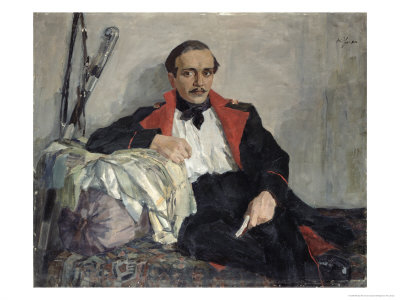 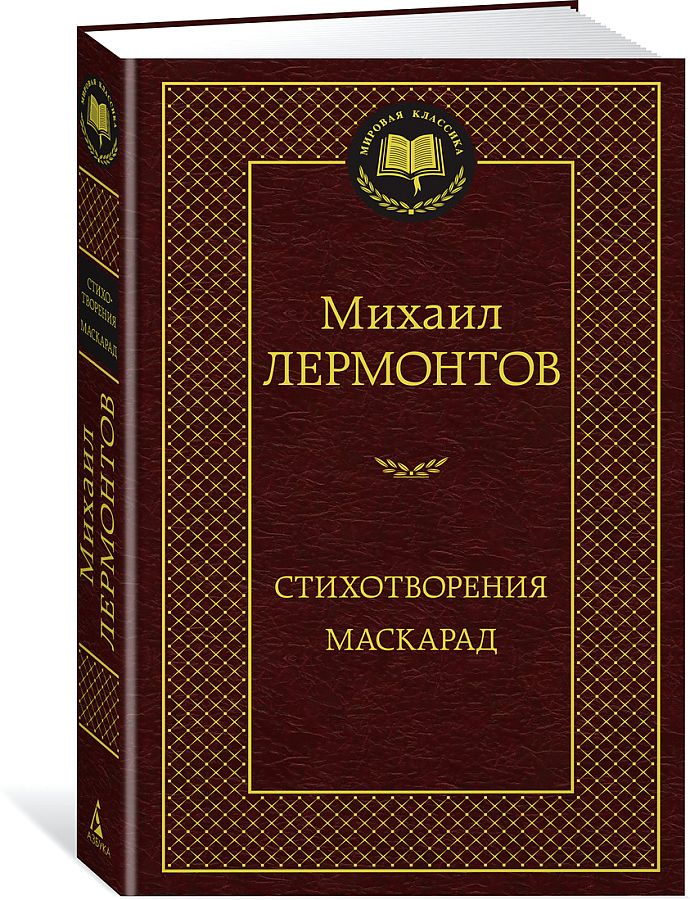 Život básníka
1814
1
Narození v Moskvě do šlechtické rodiny. Jeho matka zemřela, když mu byly tři roky.
1830
2
Nástup na Moskevskou univerzitu. Začíná psát první významné básně.
1837
3
Po básnické reakci na Puškinovu smrt poslán do vyhnanství na Kavkaz.
1841
4
Smrt v souboji v pouhých 26 letech v Pjatigorsku.
Literární odkaz
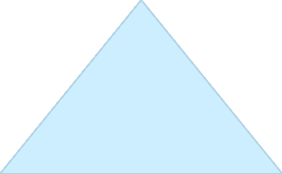 Romantický hrdina
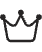 Vytvoření archetypu "zbytečného člověka" v ruské literatuře
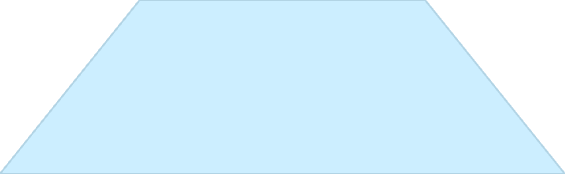 Jedinečný styl
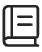 Psychologická hloubka a reflexivní lyrika
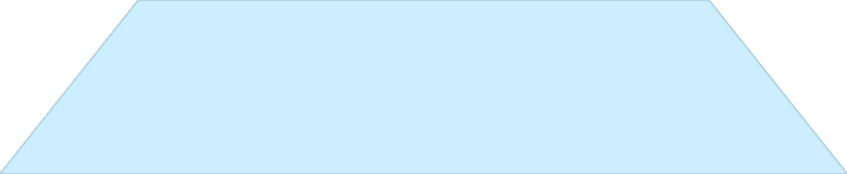 Kavkazská inspirace
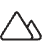 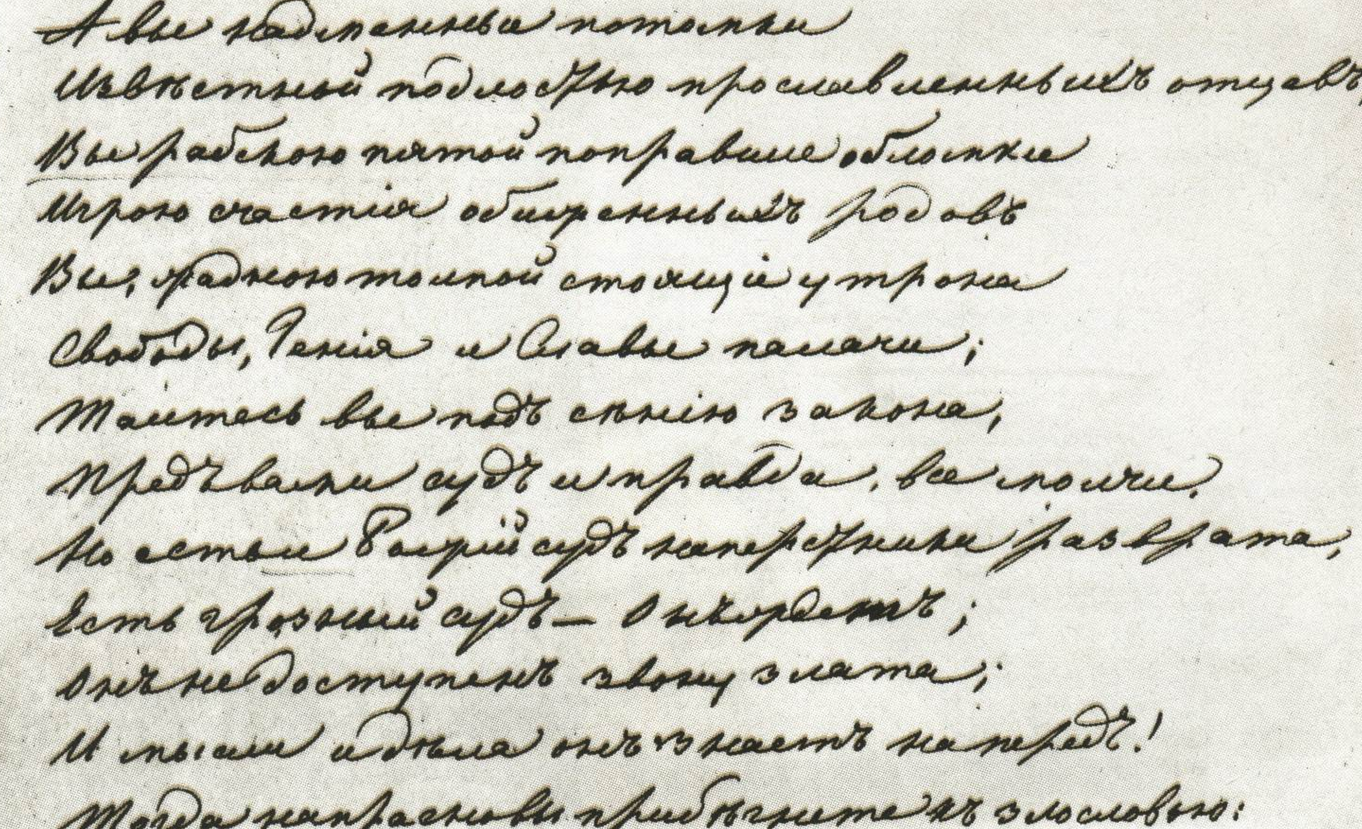 Exotické prostředí
 v mnoha dílech
Lermontovův přínos přesahuje jeho krátký život. Ovlivnil generace ruských spisovatelů.
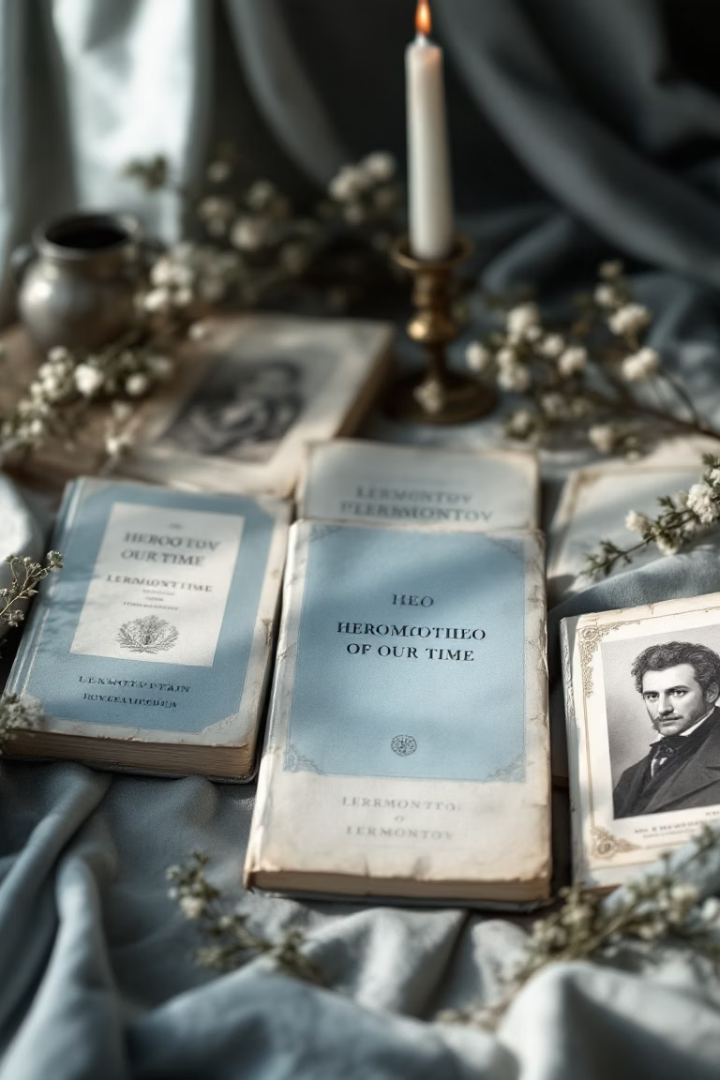 Hlavní díla
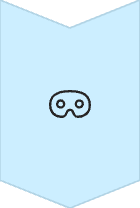 Maškaráda (1835)
Dramatická hra o zradě, žárlivosti a intrikách ve vyšší společnosti.
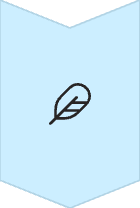 Démon (1839)
Poetický příběh o padlém andělovi, který se zamiluje do smrtelnice.
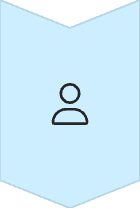 Hrdina naší doby (1840)
První psychologický román v ruské literatuře. Představuje Pečorina, "zbytečného člověka".
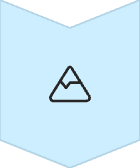 Mcyri (1840)
Báseň o mladém horalovi toužícím po svobodě.
Hrdina naší doby
Inovativní struktura
Postava Pečorina
Román složený z pěti povídek, vyprávěných z různých perspektiv. Chronologie je záměrně narušena.
První "zbytečný člověk" ruské literatury. Inteligentní, ale cynický a neschopný najít smysl života.
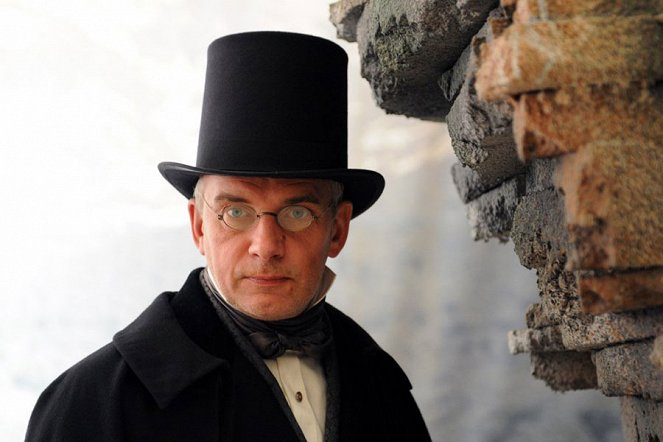 Psychologická hloubka
Průkopnické dílo v oblasti vnitřní analýzy postav. Předznamenává velké ruské romány 19. století.
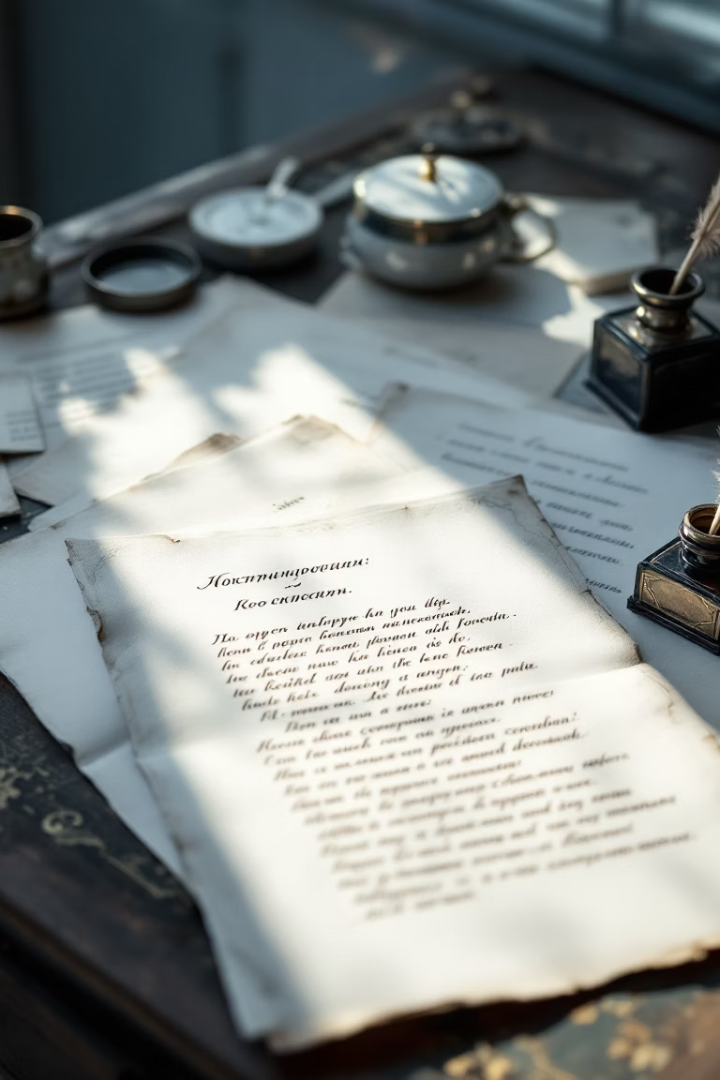 Lermontovova poezie
Přírodní lyrika
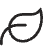 Kavkazská krajina se stává metaforou pro vnitřní stavy. Divoká příroda odráží duševní bouře.
Milostná tematika
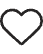 Láska často spojená s bolestí, zradou a nemožností naplnění. Melancholický podtón.
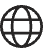 Filozofické úvahy
Otázky lidské existence, osamělosti a místa jednotlivce ve společnosti. Hluboká existenciální témata.
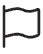 Společenská kritika
Satirické verše namířené proti carskému režimu. Ostré komentáře k ruské společnosti.
Na smrt básníka
Vy, vy jste jeho volnou duši štvali,vám vzácný dar byl na obtíž,vy, vy jste z jiskry rozdmychalioheň, jenž dávno hrozil již.Jen veselte se nad požáremtrýzně, v němž hořel tolik dní,nad jeho časně zvadlým laurema nad vyhaslou pochodní.
Zahynul básník, sluha cti a práva,olovo v hrudi, v žilách pomluv jed,už klesla jeho hrdá vzpurná hlava,jež nedovedla křivdu promíjet.Zteč malicherných pletich neumělosnést spravedlivé srdce poety.Zved proti světským předsudkům své čelo –a zabily ho podlé klevety.Je mrtev... K čemu jsou teď pozdní slzy,nářky a prázdné pochvaly? Jak snéstomluvy, lži a všechen ten křik drzý?Osud se splnil. Dokonáno jest.
Lermontov a Puškin
Osudové propojení
Odlišný rukopis
Lermontovova sláva začala básní na Puškinovu smrt. Oba zemřeli mladí v souboji.
Puškin: harmonický, vyrovnaný, optimistický. Lermontov: bouřlivý, rozporuplný, pesimistický.
Lermontov byl považován za Puškinova duchovního nástupce. Jejich básnické styly se však lišily.
Lermontov přinesl do ruské literatury temnější odstíny romantismu. Jeho hrdinové jsou složitější.
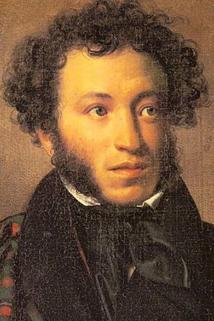 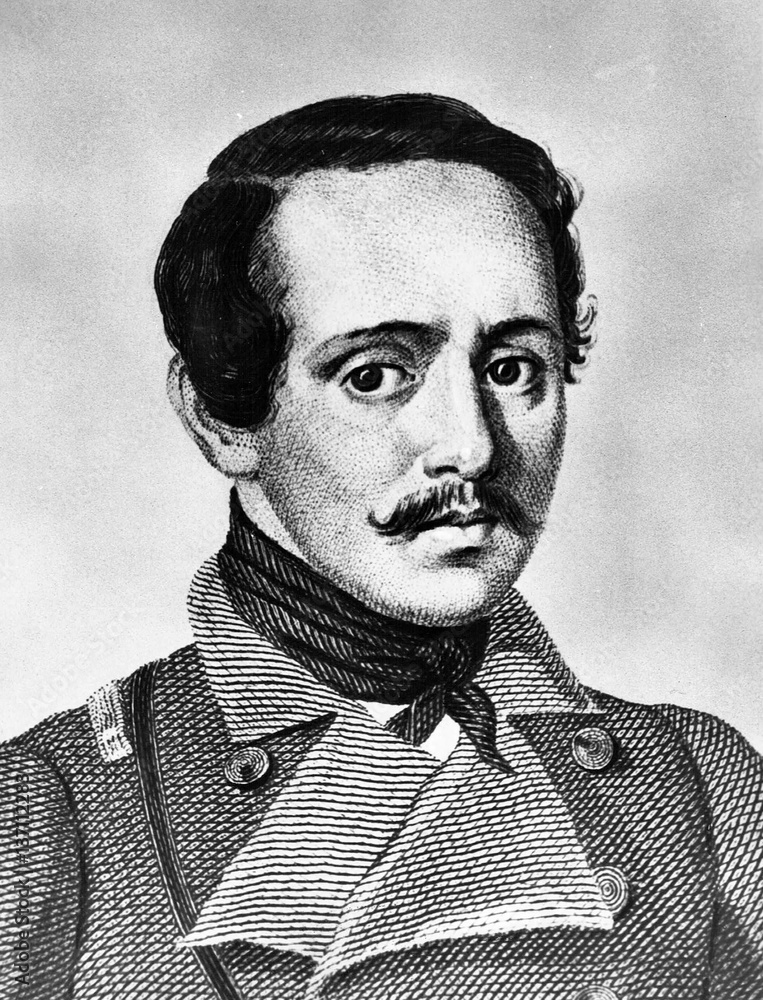 Plachta
Plachta, ruština